SOCIO-ECONOMIC IMPACT ASSESSMENT OF COVID-19 ON IRAQ’S VULNERABLE POPULATIONS
Assessment Presentation
April 2021
Agenda
Assessment Overview 
Methodology
Key Findings
Conclusion
01 Assessment Overview
Introduction
COVID-19 cases in Iraq
As of 5 March 2021, more than 710,000 cases of COVID-19 were confirmed with 13,507 fatalities recorded since the start of the pandemic.1 

Ongoing displacement
After years of active conflict, 1.2 million Iraqis remain displaced and 4.85 million have returned to their areas of origin, which at times remain damaged or destroyed.2

Employment and livelihood opportunities have been heavily affected by a threefold crisis: health, political, and economic
One quarter of Iraqis who had been employed before lockdown measures were implemented in Iraq had been permanently laid off, with an additional 15 percent being temporarily laid off.3
The restrictions imposed in response to COVID-19 have also reportedly caused internally displaces persons (IDPs) to lose their jobs in locations of displacement.4 
The poverty level has increased and living conditions adversely affected, with an estimated 4.5 million Iraqis pushed below the poverty line as a result of the pandemic.5
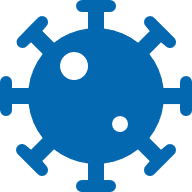 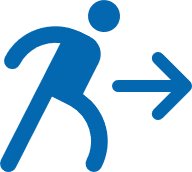 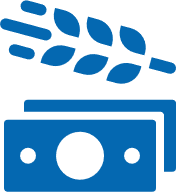 1 World Health Organization (WHO). Coronavirus disease (COVID-19) Dynamic Infographic Dashboard for Iraq 2020. Accessed March 2021
2 International Organisation for Migration (IOM). Displacement Tracking Matrix (DTM) Iraq. Accessed September 2020
3 International Labour Organization (ILO), Rapid Assessment of the Impacts of COVID-19 on Vulnerable Populations and Small-scale Enterprises in Iraq, Accessed March 2021
4 Protection Cluster, Protection Monitoring in Response to COVID-19. Accessed March 2021
5 United Nations Children’s Fund (UNICEF), Assessment of COVID-19 Impact on Poverty and Vulnerability in Iraq.pdf (unicef.org). Accessed March 2021
Assessment Overview
Research Objectives
To evaluate the impact of the COVID-19 crisis on socio-economic conditions and livelihoods at the household (HH) level in Iraq
To explore how this impact was different for vulnerable groups
To investigate the resilience and potential futures of people with decreased livelihood opportunities and to identify if and how the pandemic and associated public health measures affected the stability of different employment sectors, businesses, and enterprises in Iraq

Geographical Coverage
All 18 governorates of Iraq – different sampling strategies were adopted across different governorates depending on the local context

Population of Interest
All population groups: host community members, IDPs, refugees, and returnees, represented across both rural and urban Iraq
Data Collection Period
December 2020 to March 2021
Methodology
Mixed-method approach with both quantitative and qualitative components: Literature Review, Household Survey, Key Informant Interviews (KIIs), Semi-structured Individual Interviews (IIs), and Area-Based Interviews (ABIs)
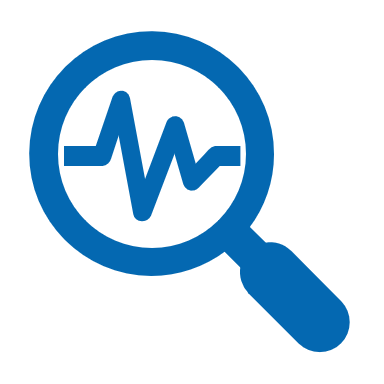 02 Methodology
Literature Review and Quantitative Household Survey
Literature Review

Purpose
To understand the scope of existing information related to socio-economic trends and vulnerabilities in Iraq

To use as a basis to develop assessment indicators related to employment and livelihoods, poverty, food security, living conditions, and household vulnerability characteristics


Quantitative Household Survey
Random sampling strategy adjusted to the local access constraints

At governorate level with a 95 percent confidence level and 7 percent margin of error

In total: 3,710 HHs, at least 198 HHs per governorate
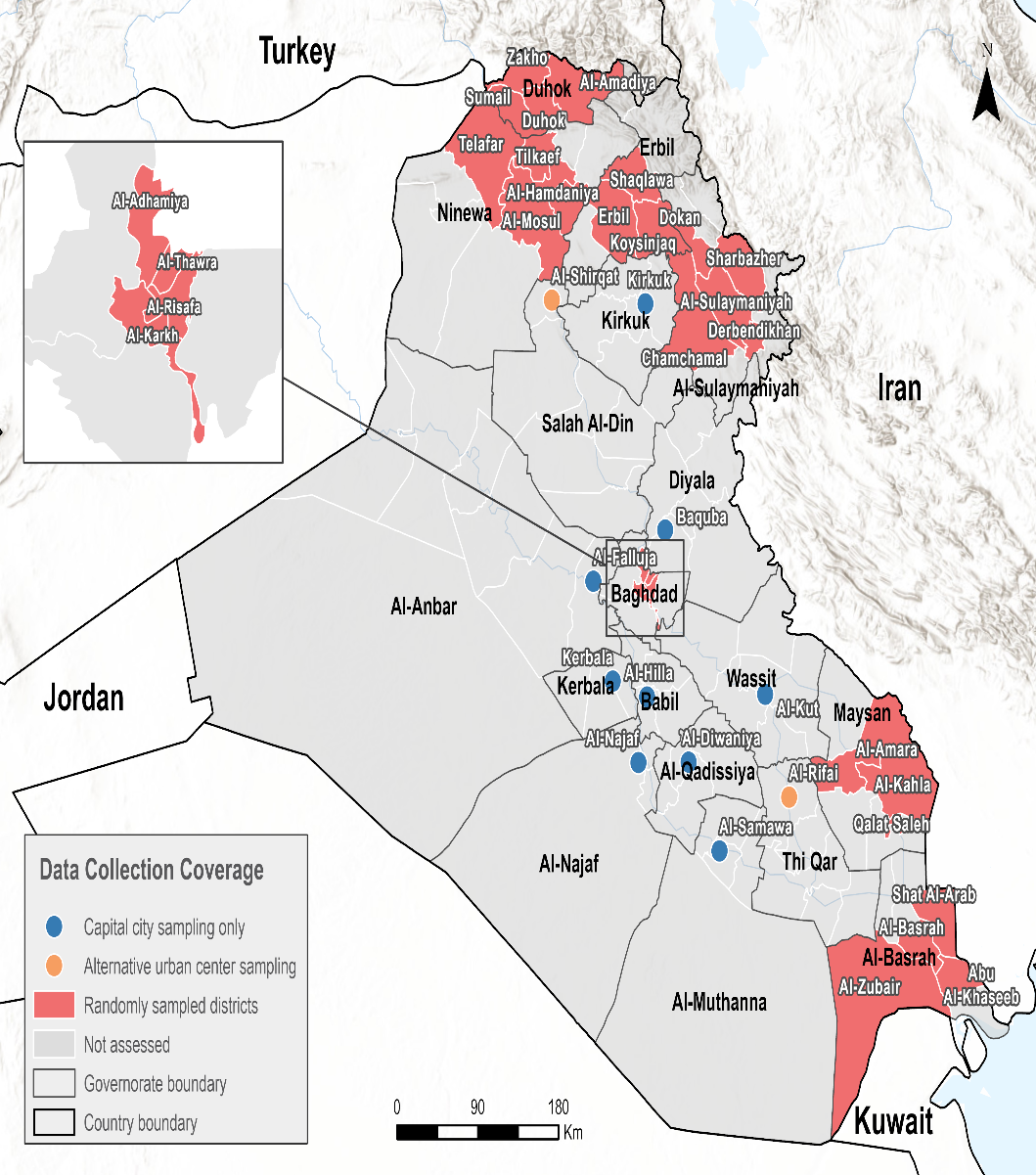 Qualitative Data Collection
Key Informant Interviews (KIIs)
Semi-Structured Individual Interviews (IIs)
In-Depth Area-Based Interviews (ABIs)
Challenges and Limitations
Limitations Connected to the Complex Security Landscape and Challenges of Conducting In-Person Data Collection during COVID-19

Findings are statistically representative for the areas directly sampled for this assessment

National-level figures are based on mixed sampling strategies

Disaggregated figures should be interpreted as indicative, except for governorate level stratifications
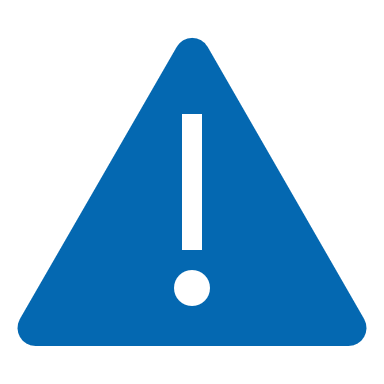 03 Key Findings
Changes in Socio-economic Circumstances
Employment Circumstances
Impact on Income
At the time of data collection, the average monthly household employment income had decreased by almost 100,000 IQD per month (69.4 USD6)

Top four reported reasons for decreased income7, 8: 
Decreased number of working days in the same job/work (66%)
Lower income in the same job/work (34%)
Household member lost job/work (21%)
Lower income in different job/work (8%)
Proportion of households reporting a relationship between changes in employment income and the COVID-19 pandemic, by location9
6 The operational rate used to provide an estimate of Iraqi Dinar to United States Dollar (USD) throughout this presentation is: 1 USD equals 1440 IQD. Sourced from United Nations Operational Rates of Exchange, accessed on 29 March 2021
7 Only a subset of respondents were asked this question based on answers to previous questions (1.593 HH)
8 Multiple answers could be selected, so findings may add up to more than 100 percent
9 Only a subset of respondents were asked this question based on answers to previous questions (1.775 HH)
Changes in Socio-Economic Circumstances
Employment Circumstances
Type of Employment
It was found to be more likely for household members working in casual labour (26%) to lose their job compared to members working in a permanent position (13%)
Impact on Working Days
17 percent of surveyed households had at least one member reporting fewer working days in an average month since the start of the pandemic 
7 percent of surveyed households had at least one member reporting to have shorter working days
Proportion of individual household members reporting sector of employment10, before and at the time of the interview
10 Within the household surveys a loop with individual members were conducted. However, because the sample was drawn at the household level, this information is indicative only
Changes in Socio-Economic Circumstances
Household’s Livelihoods Coping Strategies
The 3 most commonly reported coping strategies to reduce expenses were11: 
Not buying necessary non-food household items (37%) 
Buying less food (30%)
Buying clothing (21%)

The proportion of households reporting buying less food as a coping mechanism was highest for households in rural areas (42%), compared to households in urban areas (26%)
Proportion of households reporting using or increasing the use of each method for obtaining additional income in response to COVID-19, by location10
11 Multiple answers could be selected, so findings may add up to more than 100 percent
Changes in Socio-Economic Circumstances
Impact on Unpaid Household Work
8 percent of household reported an increase in the amount of unpaid housework household members had to take on due to COVID-19

A higher proportion of females (10%) than males (6%) reported an increase

There were reportedly gendered differences in the tasks taken on12, 13: 
Cleaning: Females (91%), males (15%)
Cooking: Females (75%), males (7%)
Repairing things: Females (8%), males (69%)
Proportion of households reporting the type of unpaid household work that household members spent more time on, or took on additionally, since the start of the COVID-19 pandemic, by location12
12 Multiple answers could be selected, so findings may add up to more than 100 percent
13 Only a subset of respondents were asked this question based on answers to previous questions (988 HH)
Changes in Socio-Economic Circumstances
Impact on Non-Employment Income
Surveyed households reported an average reduction of 21,056 IQD (14.6 USD) per month in non-employment income since the start of the pandemic14
This reported reduction was twice as large for surveyed households in urban locations compared to rural


The most commonly reported activities by surveyed households to complement their sources of income15:
Using savings (36%)
Taking on loans and debts (27%)
Receiving support from friends and neighbours (6%)
Selling household assets (4%)
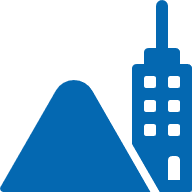 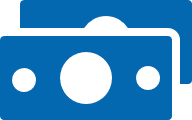 14 Non-employment income could include income from rent, retirement funds or pensions, social services, remittances, and/or cash support from organisations or charities
15 Multiple answers could be selected, so findings may add up to more than 100 percent
Changes in Socio-Economic Circumstances
Impact on Financial Security
Households which experienced an increase in debt: most (40%) reported that their debt had increased by less than 100,000 IQD (69.4 USD), whilst 36 percent reported that it had increased by between 100,000 and 1 million IQD (69.4 and 694.4 USD)

Households which experienced a decrease in debt: the majority (67%) reported that the decrease in their amount of debt was between 100,000 to 1 million IQD (69.4 and 694.4 USD)

For all households which reported a change in their debt situation as a result of the COVID-19 pandemic, the average amount of household debt was more likely to have decreased than increased
Proportion of households reporting a change in household debt due to the COVID-19 pandemic, by location16
16 Other response options, including “do not know” and “refused to answer” were included but reported by less than 1 percent of households
Changes in Socio-Economic Circumstances
Impact on Food Security
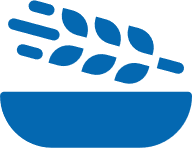 The majority of households (66%, or 2650 households) reported that they did not start any new, or increased the use of any prior-COVID-19 employed, coping strategies to get enough food for their household
Top 3 most frequently reported coping strategies for obtaining enough food for the household, by urban or rural location 17
Impact on Housing and Shelter
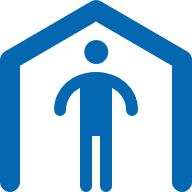 Nearly all surveyed households (98%) reported that there was no change to their household living situation since the start of the pandemic
17 Multiple answers could be selected, so findings may add up to more than 100 percent
Changes in Socio-Economic Circumstances
Impact on WASH Standards and Environment
84 percent of surveyed households reported no negative WASH changes associated with the COVID-19 pandemic
The most commonly reported WASH change was not having access to sufficient water for drinking and domestic purposes (11% of households)
75 percent of surveyed households reported that their water usage had not changed since the start of the COVID-19 pandemic, whilst 24 percent of households reported that their water usage had increased since the start of the pandemic18

Nearly three-quarters (72%) of surveyed households reported not noticing a change in the amount of waste and litter in the streets or other public places
Proportion of households reporting access to sufficient quantities of water in the month prior to data collection, by urban or rural location19
18 This is reported as a sum of households reporting that their water usage increased (21%) and the proportion of households reporting that their water usage increased a little (3%)
19 Multiple answers could be selected, so findings may add up to more than 100 percent
Changes in Socio-Economic Circumstances
Impact on Basic Needs
Top five most frequently reported priority needs, before and during the pandemic: 
Having enough money for food
Having access to healthcare
Having access to food
Having money to buy medicines
Having access to education

Approximately one quarter of II respondents (21 respondents) reported being unable to meet their current needs in a given month at the time of the interview
85 percent of households reported that they had not received assistance to meet their basic needs
Proportion of households reporting types of support received, by urban/rural location20, 21
20 Multiple answers could be selected, so findings may add up to more than 100 percent
21 Only a subset of respondents were asked this question based on answers to previous questions (237HH)
Changes in Socio-Economic Circumstances
Impact on Movement Intentions
The vast majority (98%) of households reported that there was no change in their intentions to stay or relocate within or outside of Iraq as a result of the COVID-19 pandemic.
Impact on Tensions and Stress Levels
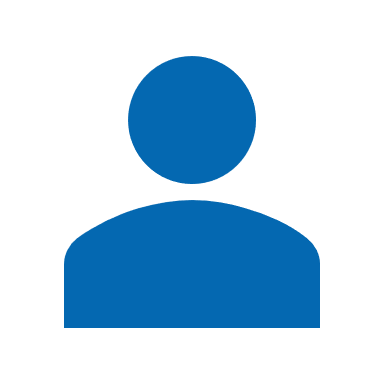 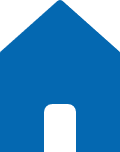 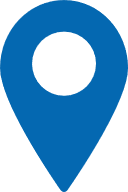 Household Surveys
Individual Interviews
Area-Based Interviews
Most (88%) described experiencing some level of stress, due to concerns about decreased income or fears about themselves or their family contracting the virus
98 percent confirmed that community tension had not increased between their population group and others
Relationships reportedly became stronger across different population groups, and people became more helpful (2 ABIs)
82% Reported that there was no change to the stress levels
93% Reported that there was no change in the level of tensions
Impact of Movement Restrictions on Livelihoods and Basic Needs
Types of Movement Restrictions
Impact of Movement Restrictions
The majority of II respondents (67%) reported that their income had decreased as a result of COVID-19 and the associated public health restrictions

67 percent of households reported that COVID-19 restrictions prevented them from accessing their work

ABI respondents reported that restrictions made it difficult for people to access the needed goods and services

KIs reported that daily labourers lost income because of the curfew and restrictions
Proportion of households reporting types of movement restrictions as a response to the COVID-19 pandemic in their area, by location22
22 Multiple answers could be selected, so findings may add up to more than 100 percent
Impact of Movement Restrictions on Livelihoods and Basic Needs
Compliance with Movement Restrictions
Half of all households (1496 households) reported that their household was able to fully comply with the imposed movement restrictions

The proportion of households reporting complying with the restrictions was higher for surveyed households in the KR-I (74%) compared to households in Federal Iraq (40%)
Top 4 reasons households reported for not always following movement restrictions23, 24
23 Only a subset of respondents were asked this question based on answers to previous questions (1.556 HH)
24 Multiple answers could be selected, so findings may add up to more than 100 percent
Impact on Vulnerable Households
Children and Youth25
Women and Female Headed Households25
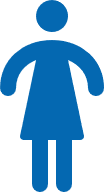 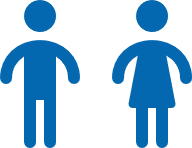 Approximately 23 percent of households with school aged children reported that at least one child was not attending school regularly 
53 percent of households reported that it was not due to the pandemic, 45 percent of households reported that it was
Reasons for COVID-19 causing children to not attend school 27, 28 
Schools were temporarily closed (71%)
Home schooling was too difficult (16%)
Could not get to school and home-schooling was not organized (13%)
All qualitative interviewees, mentioned that youth employment has been negatively affected by the restrictions
A higher proportion of female-headed households26 reported that the number of household members earning income from permanent employment had changed (25%) than male headed households (11%) 

Fifty-eight percent (58%) of surveyed households reported that it was harder for women to travel since the start of the pandemic 

16 percent of surveyed households reported that the pandemic has resulted in more areas which women and girls in the household avoided travelling to or going to at the time of the interview because they felt unsafe
25 The sampling strategy did not stratify by population, the data should therefore be treated as indicative, because it may not meet the minimum sample size for the claimed statistical representativeness
26  696 of surveyed households were female-headed households
27 Only a subset of respondents were asked this question based on answers to previous questions (427 HH)
28 Multiple answers could be selected, so findings may add up to more than 100 percent
Impact on Vulnerable Households
Displaced Communities29
Persons with Disabilities29
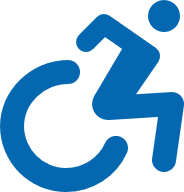 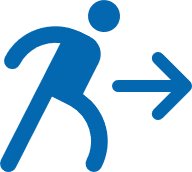 23 percent of households reported having at least one household member with a disability30

Thirty seven percent (37%) of households with persons with disabilities reported that it was harder to access healthcare since the start of the pandemic, only a marginally higher proportion than households without any members with disabilities (26%)

KIs and ABI respondents identified the chronically ill as one of the groups in most need of services and medical treatment
Reported changes in monthly average household income (IQD), by population group
29 The sampling strategy did not stratify by population, the data should therefore be treated as indicative, because it may not meet the minimum sample size for the claimed statistical representativeness
30 Household categorized as disabled were households including at least one household member reporting having lots of difficulty or not being able to do one of the following activities: seeing, hearing, walking/climbing steps, remembering/concentrating, self-care, communicating
Impact on Economic Sectors and Businesses/Enterprises
Sectors Positively Affected
Strategies Applied by Businesses
Sectors Negatively Affected
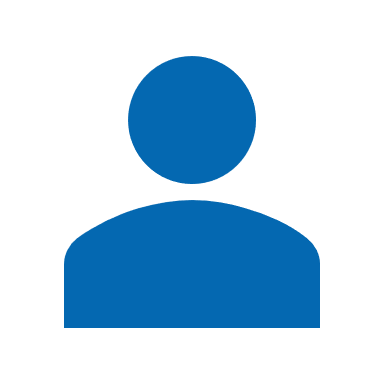 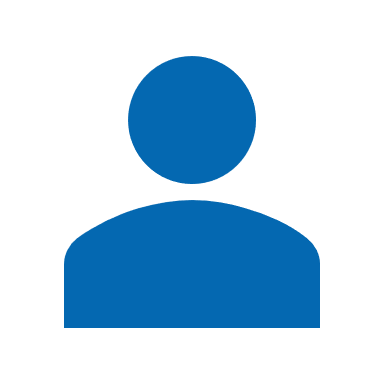 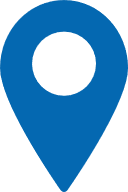 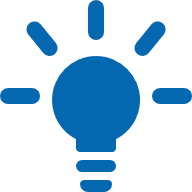 Key Informants
Area-Based Interviews
Key Informants
Working remotely

Agriculture: stopped importing and increased local production of the products

Foreign businesses pulled out of the country
Technology sector
Healthcare industries
Tourism, clothing, and hotels (luxury-sectors)
Non-luxury industries that relied on daily or casual labourers
In rural areas, the agriculture sector and factories
Sectors relying on NGO funding
Education sector
Public stores, coffee shops, restaurants, and malls
04 Conclusion
Conclusion
Employment income was reported to have decreased across all population groups, with a greater reported impact in KR-I than Federal Iraq and on households with members employed in casual labour or irregular work compared to those in permanent positions

Qualitative interview respondents reported that vulnerable populations such as youth and displaced or formerly displaced households were more likely to be employed in casual work

The restrictions prevented people from going to work, especially in KR-I

For women and female-headed households, the impact of COVID-19 was reportedly higher when considering indicators such as changes in income, type of employment, movement restrictions, and unpaid household work. 

There were similar differences observed for vulnerable population groups such as displaced households, as well as children and youth
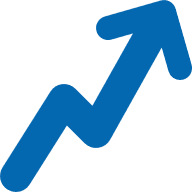 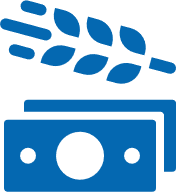 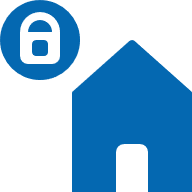 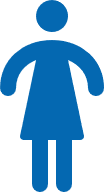 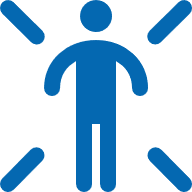